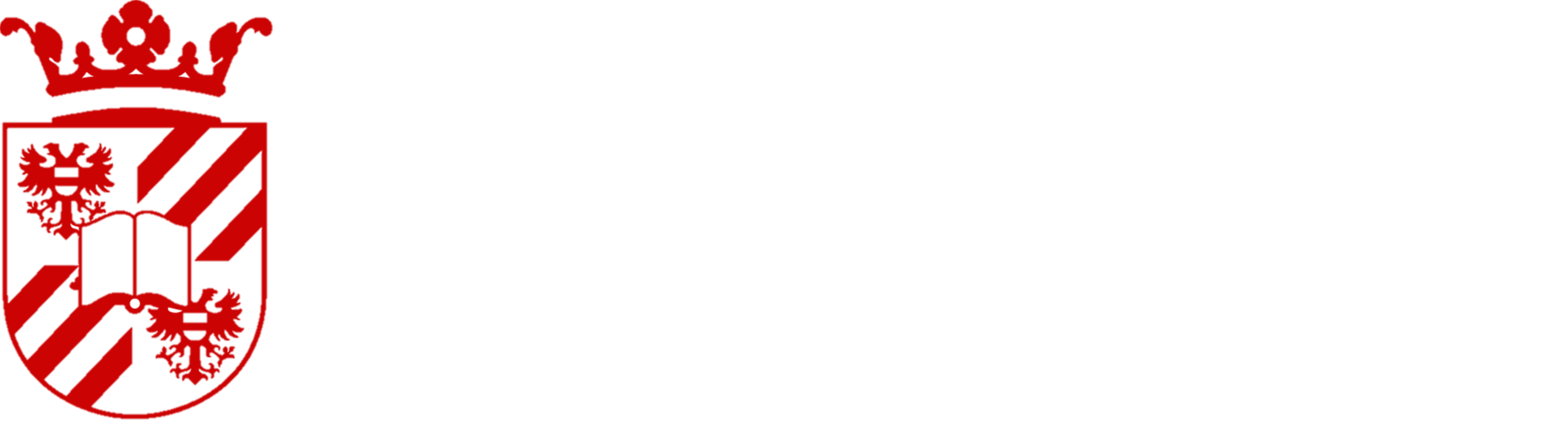 “Naaldbiopten zijn om allerlei redenen vrijwel nooit geschikt voor diagnostiek”
“Histologisch onderzoek 
voor diagnose stelling”
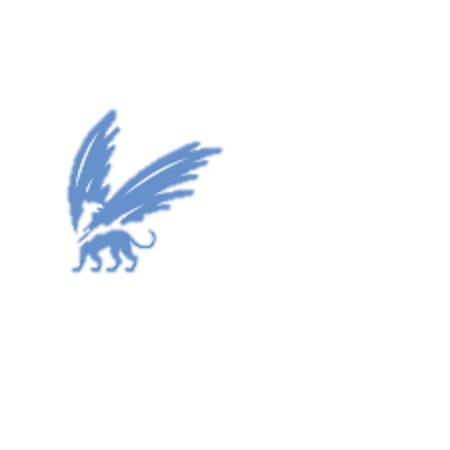 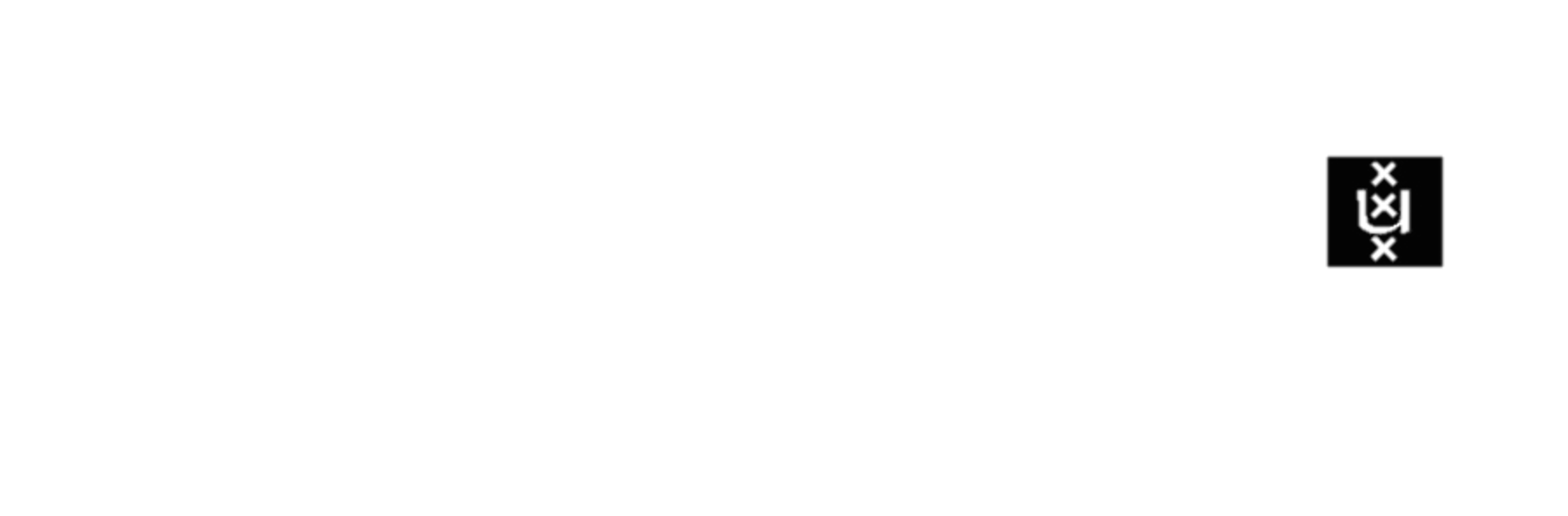 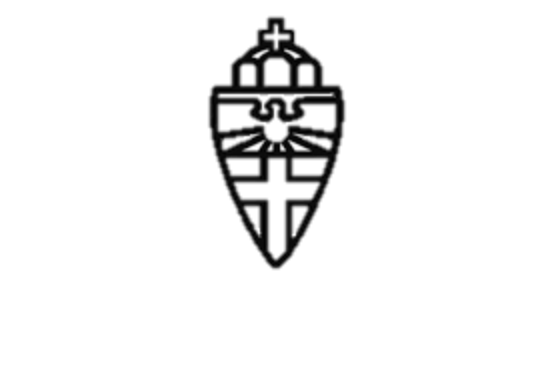 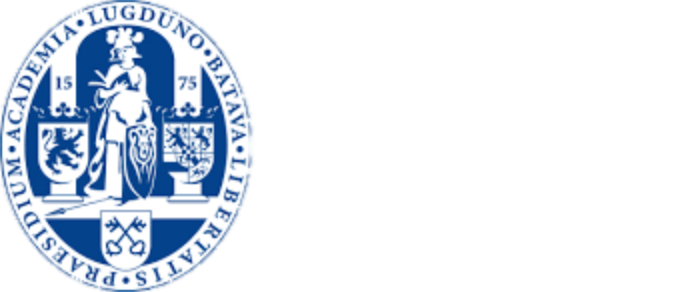 “Geen naaldbiopt, tenzij het niet anders kan”
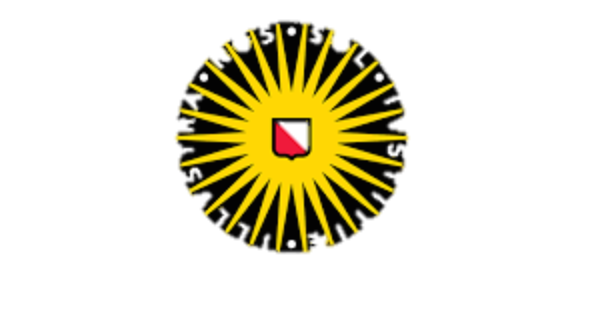 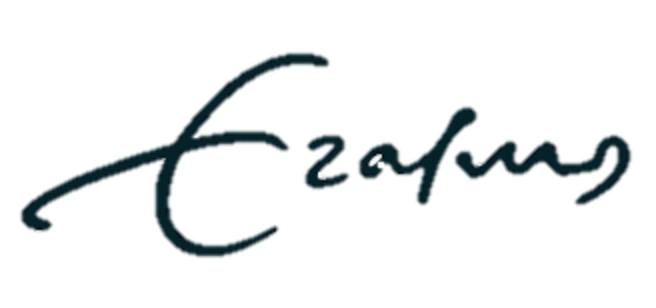 “ Lymfeklierhistologie met excisiebiopt”
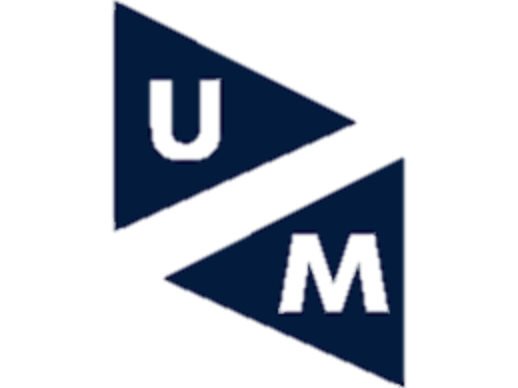 [Speaker Notes: Leiden: hematologieklapper
Rotterdam: vademecum
Groningen: hematologiegroningen
Utrecht: login
Radboud: site werkt niet
Maastricht: geen richtlijn]
“Core needle biopsies frequently yield small and insufﬁcient samples” 
LoE I – GoR A
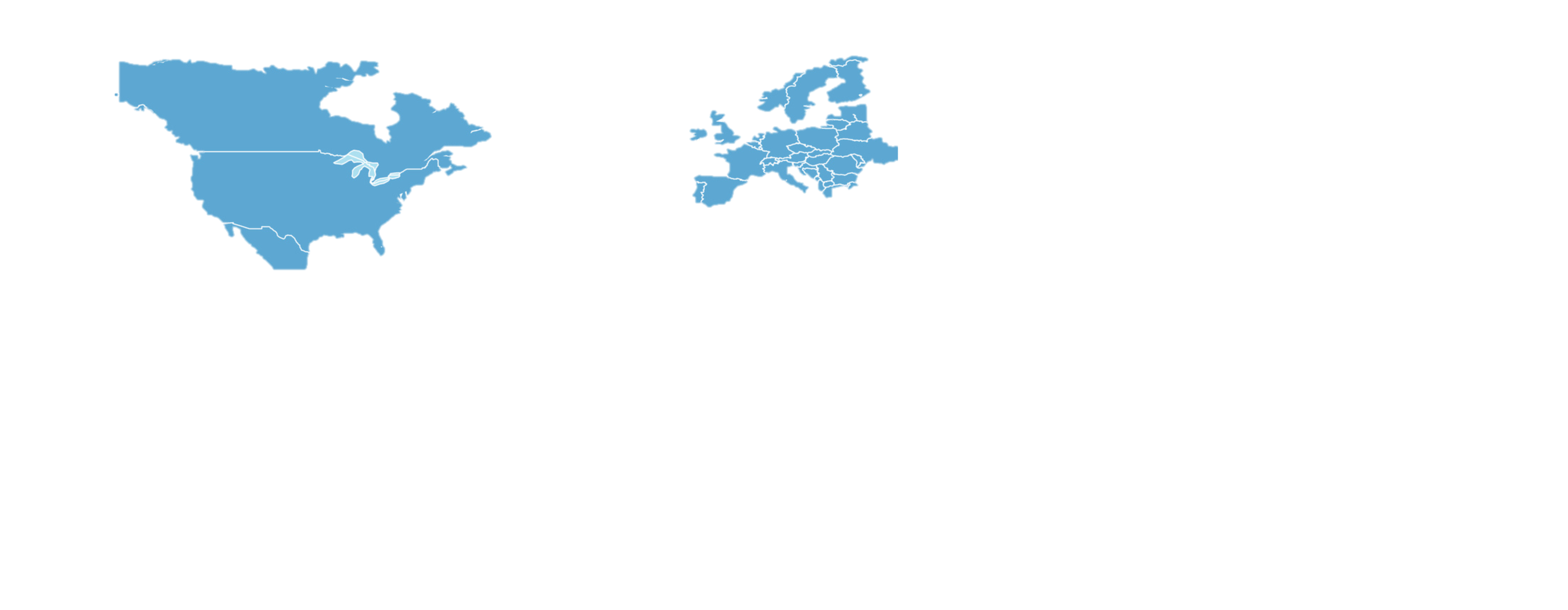 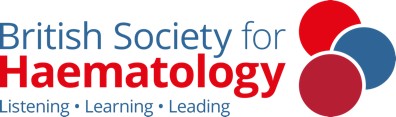 “Core-needle biopsy can be considered when excisional biopsy is not possible”
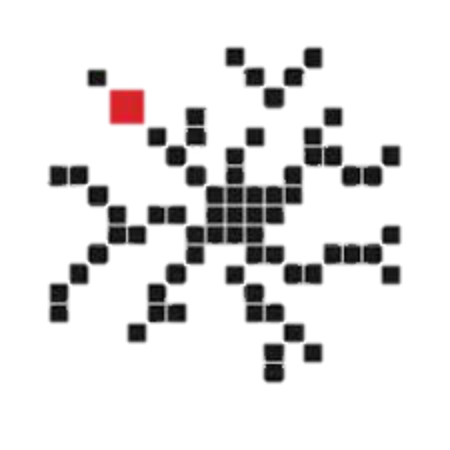 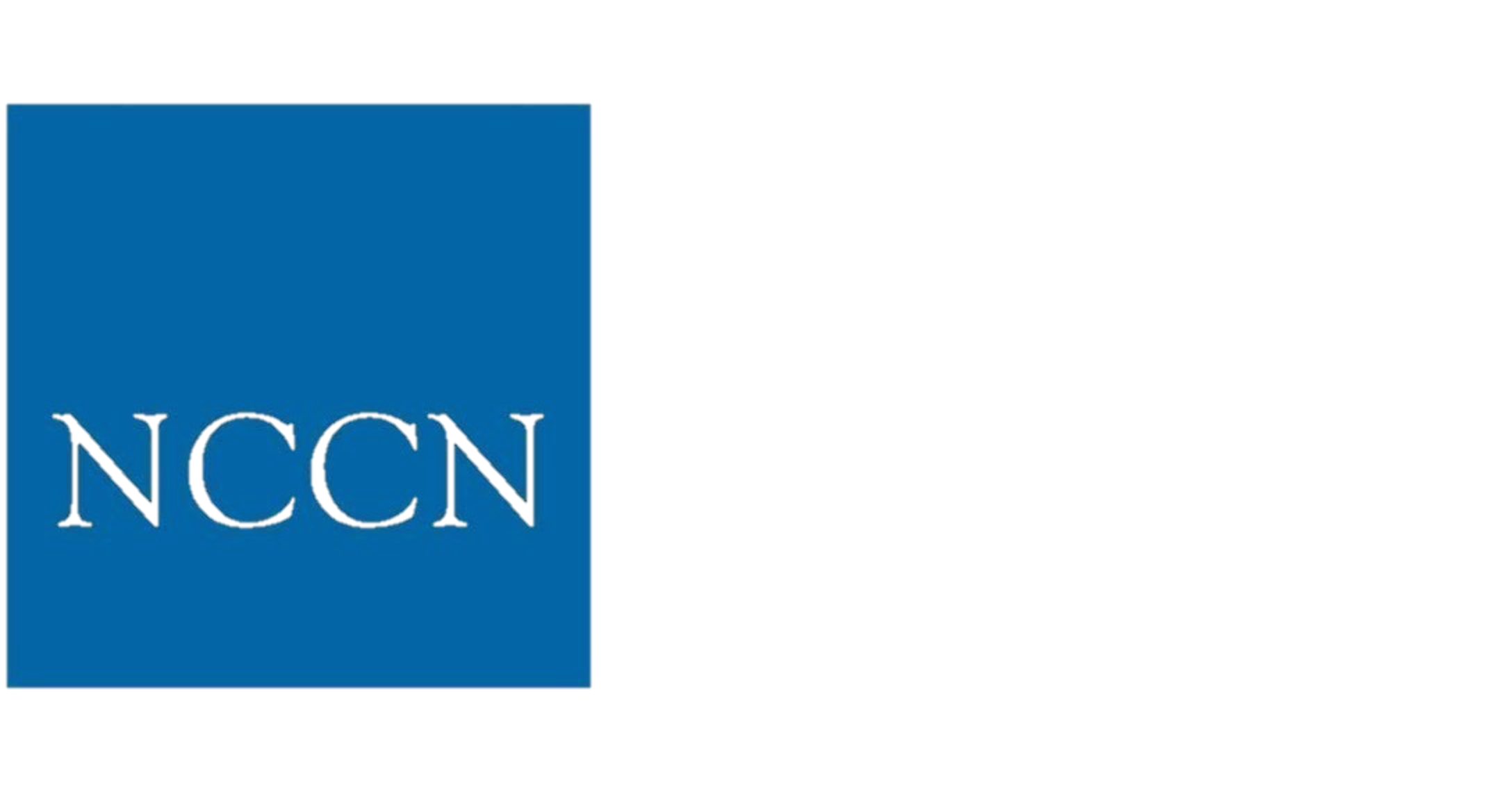 “Perform an excisional biopsy”
LoE I – GoR A
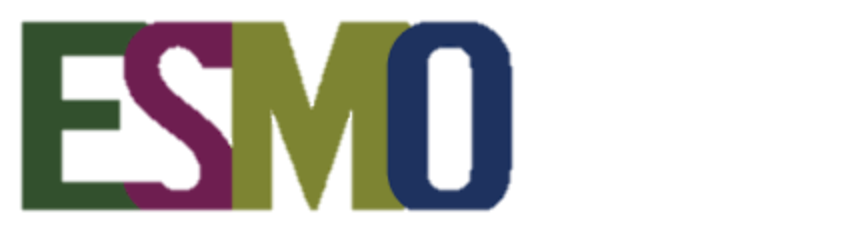 “Histological confirmation by excision biopsy is mandatory”
LoE V – GoR A 
Consensus 100%
[Speaker Notes: European Society of Medical Oncologists (ESMO) Buske et al 2017  geen referenties!
British Committee for Standards in Haematology (BCSH) https://onlinelibrary.wiley.com/doi/epdf/10.1111/bjh.14136  geen referenties
National Comprehensive Cancer Network (NCCN) www.nccn.org. 27 leading centra in USA  geen referenties
The Lugano classification. Cheson et al 2014

De enige die zo vriendelijk was om 2 referenties te geven
Waarvan 1 over cytologie gaat, en 1 over histologische biopten: Pappa et al. 1996. N=106, 88% definitive initial diagnosis with CNB]
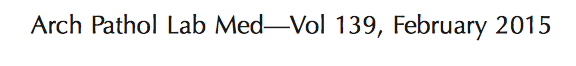 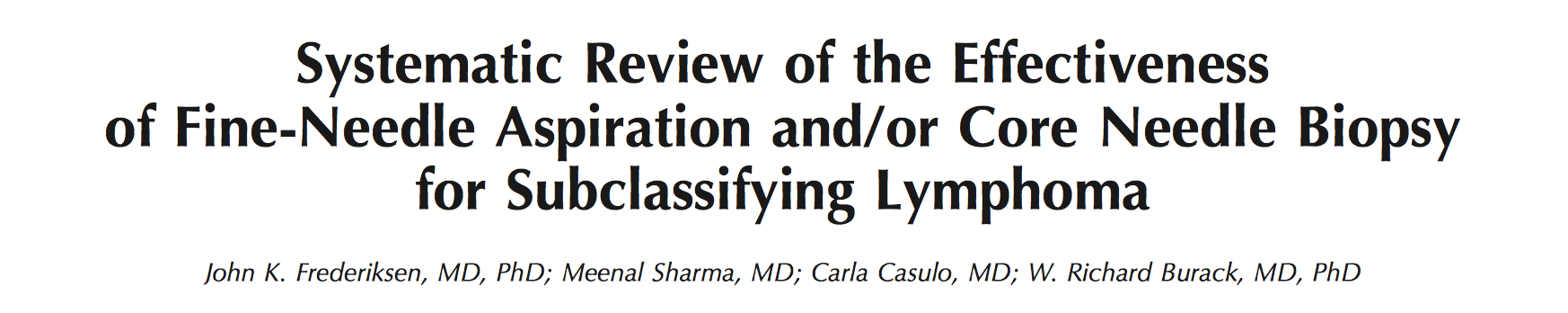 FNA = Fine Needle Aspiration =  Cytologie
CNB = Core Needle Biopsy = Histologie
[Speaker Notes: Review opgeschreven in 2015 die 42 studies beschrijft, uitgevoerd tussen 1989 en 2012
Deze studie maakt een onderscheid tussen actionable en non-actionable diagnosis. 
En kijkt met name ook naar cytologische puncties, en een kleinder deel CNB
Belangrijk is dat in de groep non-actionable diagnoses ook de lymfomen zitten die niet volledig gesubclassificeerd konden worden, de diagnoses sterke verdenking op lymfoom, en inconclusief

Study weakness:
Erg heterogene groep en data
Studies zijn over het algemeen oud en klein

Diagnoses were then classified as actionable or nonactionable. We included as actionable any diagnosis with subclassification in any system (WHO, Kiel, European Organisation for Research and Treatment of Cancer, working formulation, Rappaport) or that used verbiage sufficiently similar to that used in these schemes that a subclassification was strongly implied. In short, whenever the diagnosis in the publication appeared to be ambiguous for potentially trivial reasons, or whenever it appeared that the pathologist felt the diagnosis to be congruent with full subclassification in any system, we accepted the diagnosis as actionable. 

Nonactionable diagnoses included those lacking full subclassi- fication and those described as ‘‘inadequate’’ or ‘‘inconclusive.’’ Nonactionable lymphoma diagnoses included the following terms: low-grade NHL; high-grade NHL; B-cell NHL, unclassified; T-cell NHL, unclassified; NHL, unclassified; and unclassified lymphoma, Hodgkin lymphoma versus NHL. Final diagnoses of ‘‘malignant neoplasm,’’ ‘‘lymphoma versus carcinoma or sarcoma,’’ ‘‘suggestive of,’’ or ‘‘suspicious for’’ were included as ‘‘inadequate/inconclusive.’]
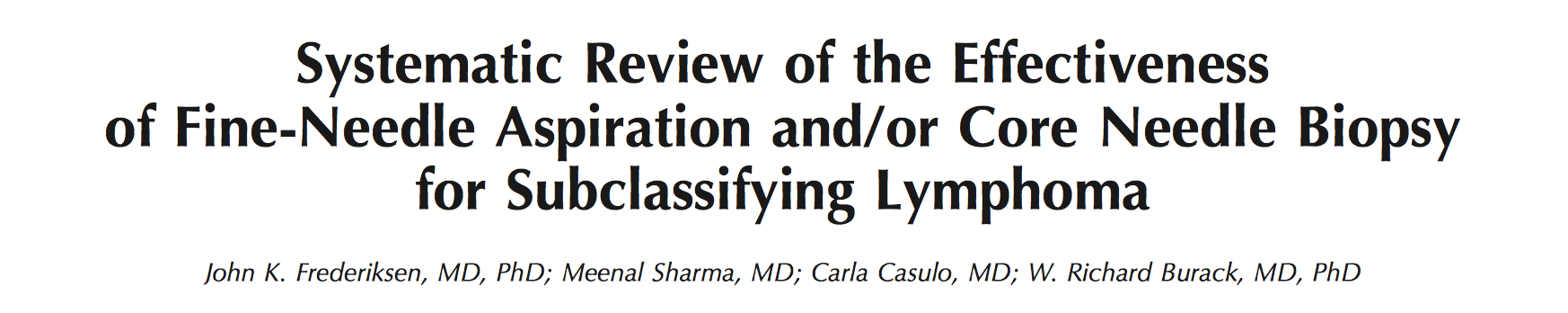 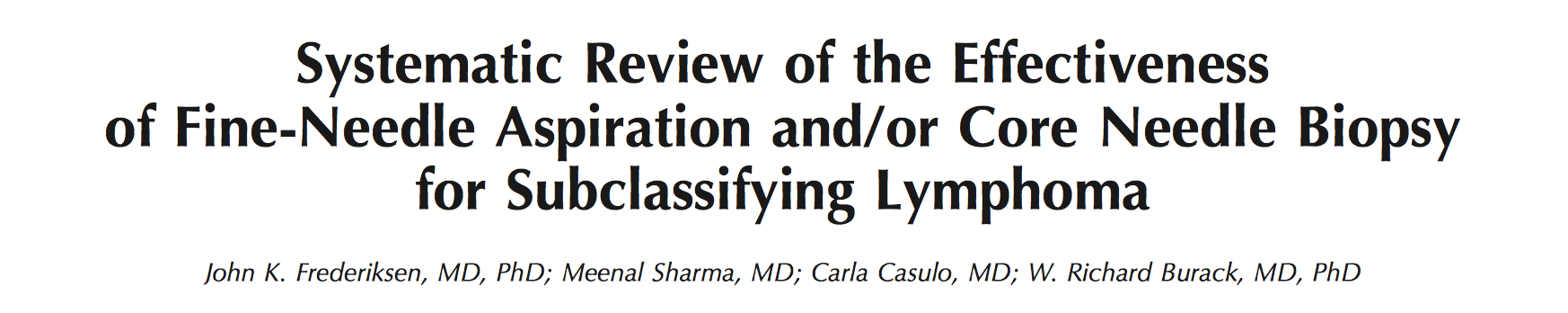 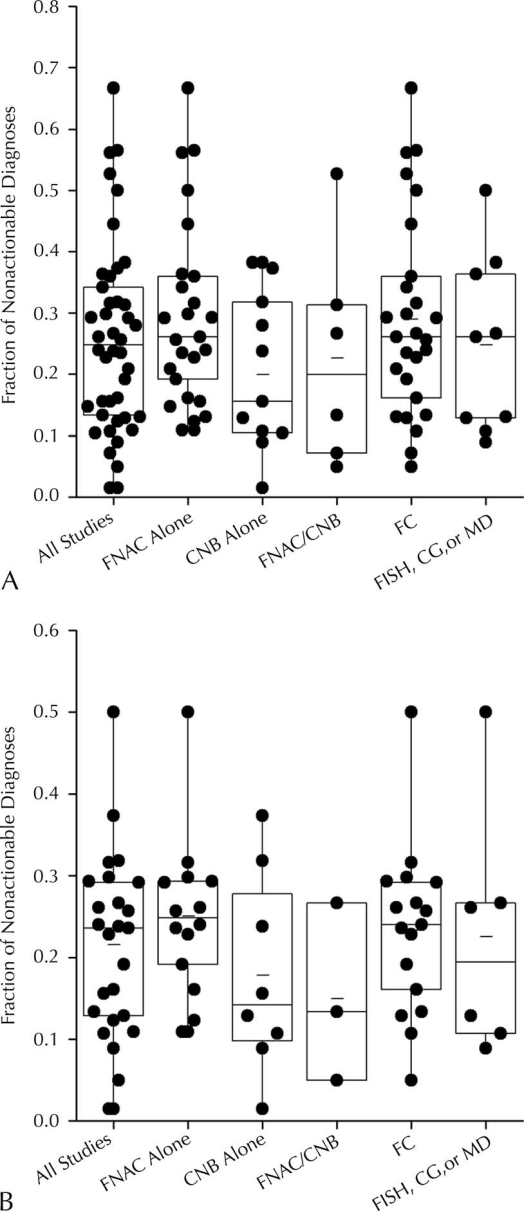 60
50
Fractie van “non-actionable diagnosis”

Overall 27%
FNA 27-29%
CNB  15%

Significantie?
40
Non-actionable diagnosis , %
30
20
10
0
Overall
FNA
CNB
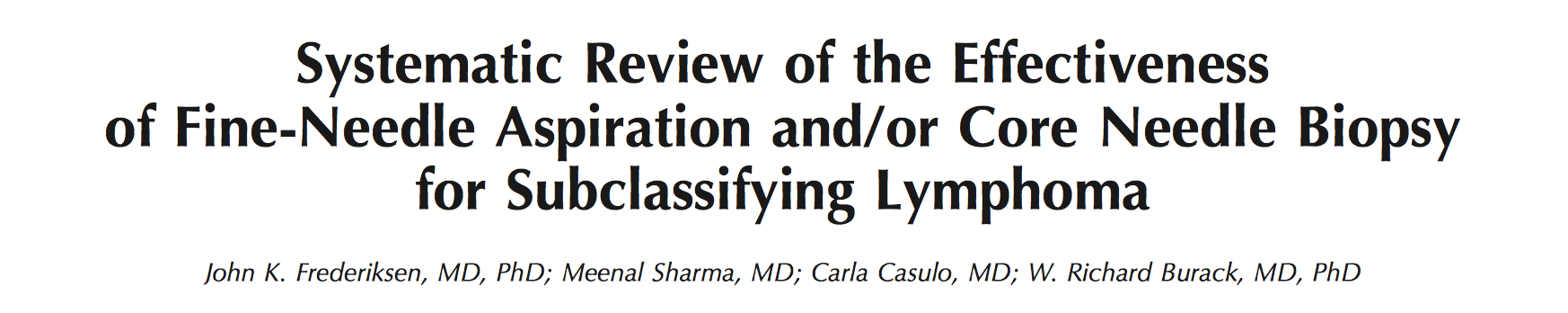 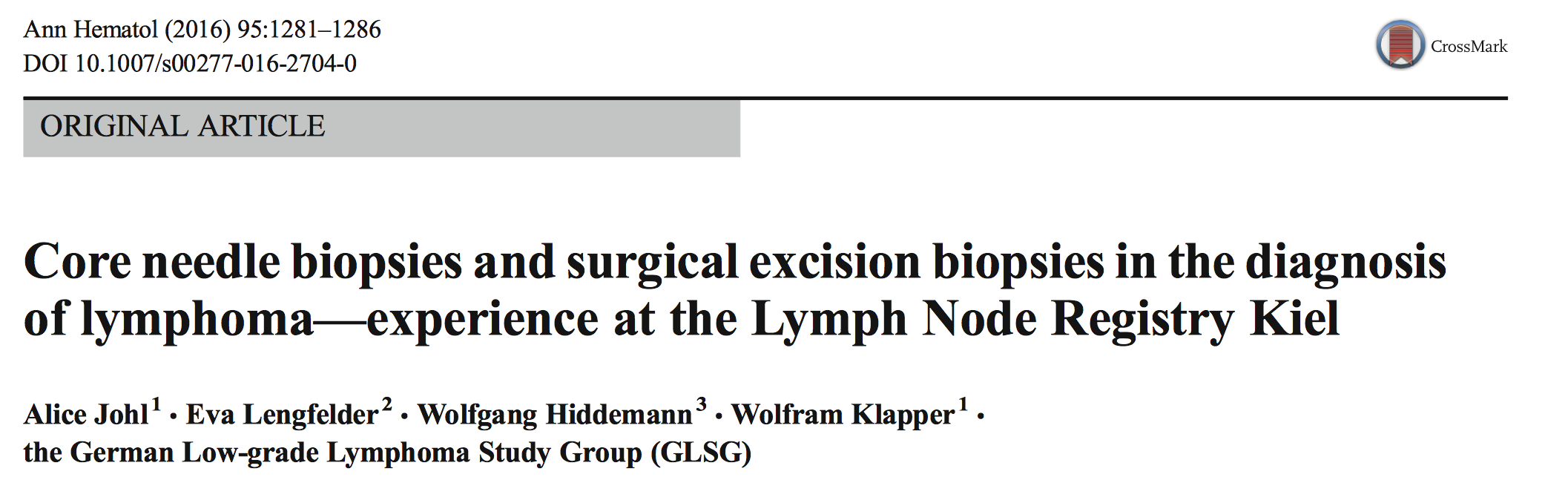 CNB = Core Needle Biopsy = Histologie
SEB = Surgical Excisional Biopsy = Histologie
[Speaker Notes: Johl et al, heeft een registry trial gepubliceerd. 
Multicenter, dus niet alleen expertise centrum,maar ook samples afkomstig uit perifere ziekenhuizen
Samples verkregen tussen 1992 en 2012. Waarbij ze zich 2 dingen afvroegen. Namelijk hoe vaak wordt die CNB nou toegepast; en 2. wat is de effectiviteit tov SEB. 
Ze hebben 1500 klieren bekeken, met verschillende lokalisaties

Allereerst neemt ondanks de richtlijnen de frequentie van CNB toe.
Frequentie van CNB en SEB, berekend dmv de eerste 100 samples in 1992 en in 2012

Vervolgens kijken ze naar de effectiviteit
In 8,3% geen definitieve diagnose, maar ook geen suggestie?]
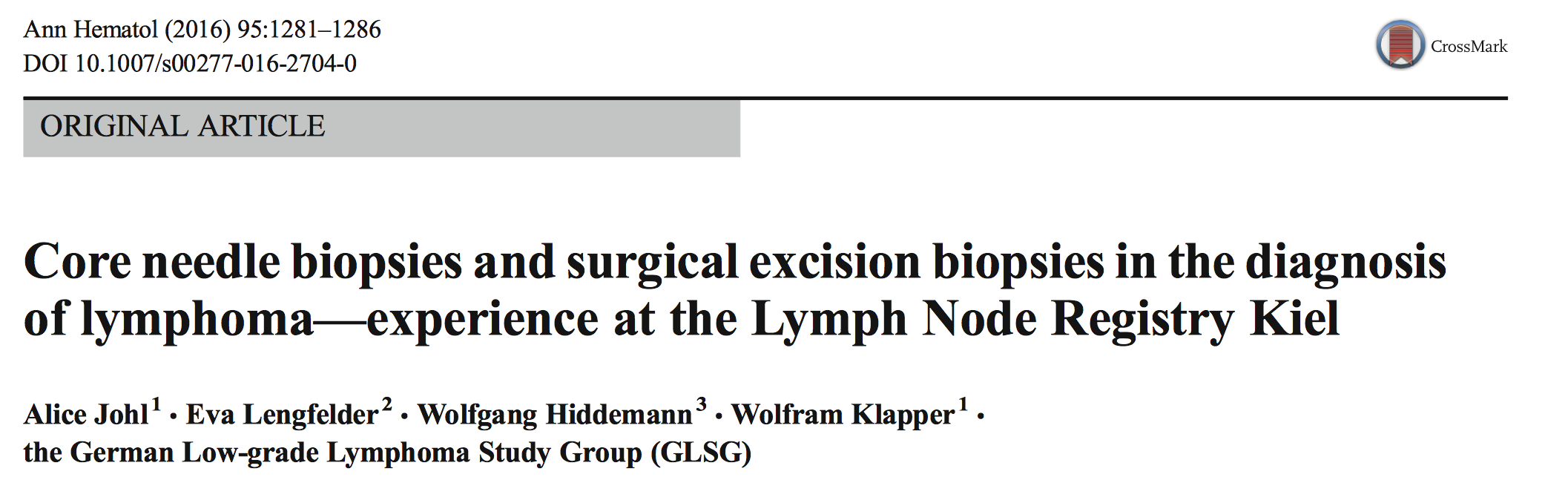 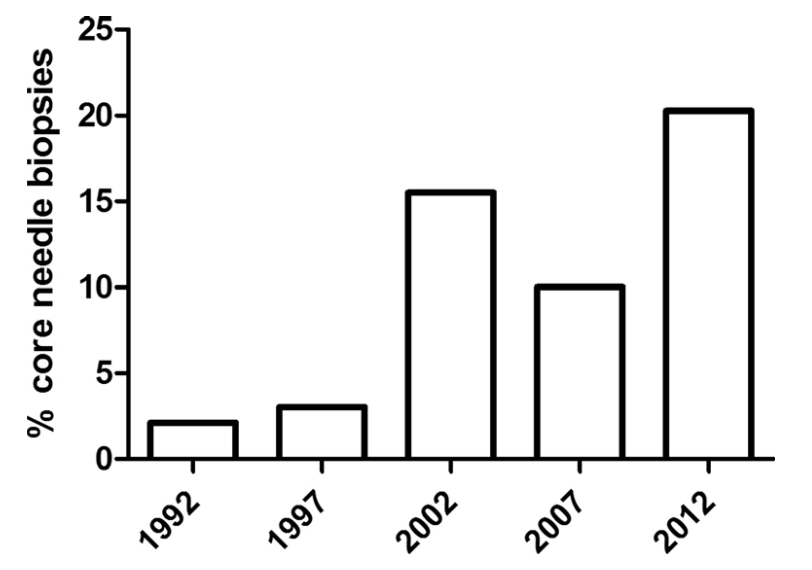 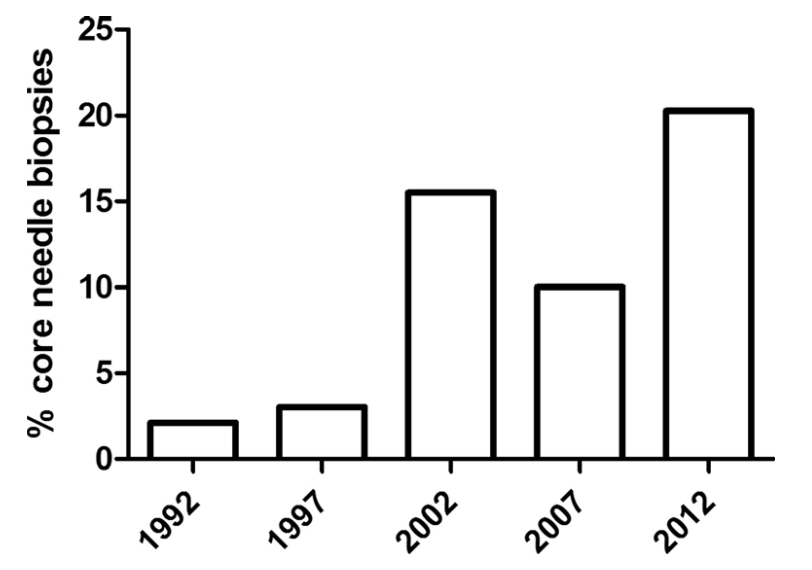 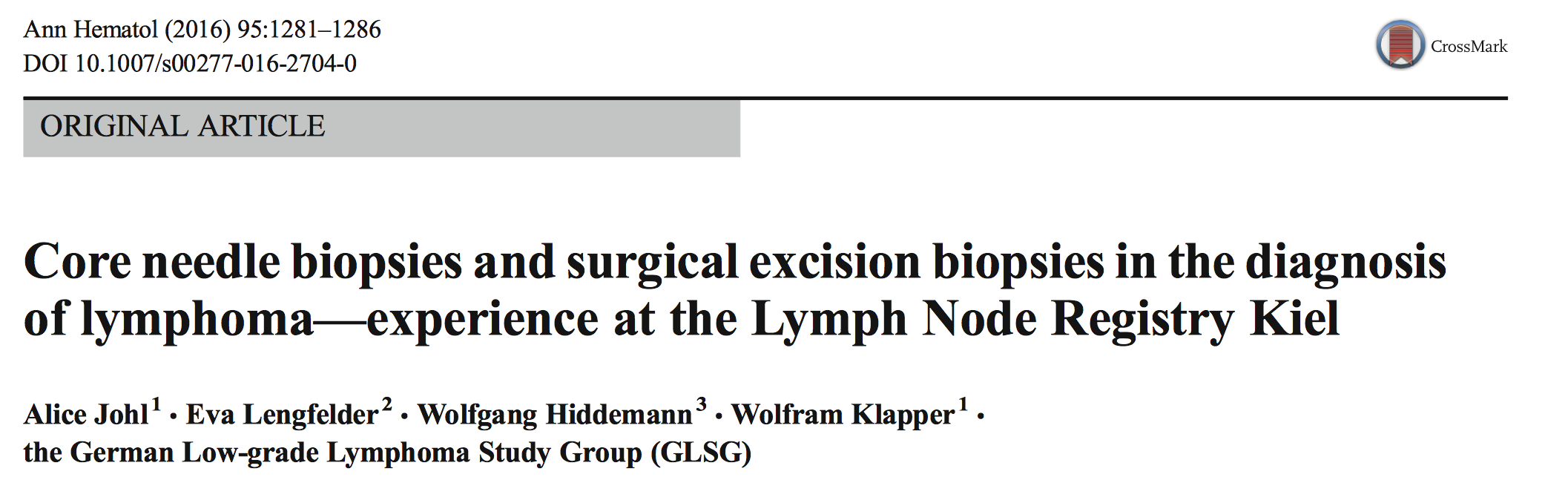 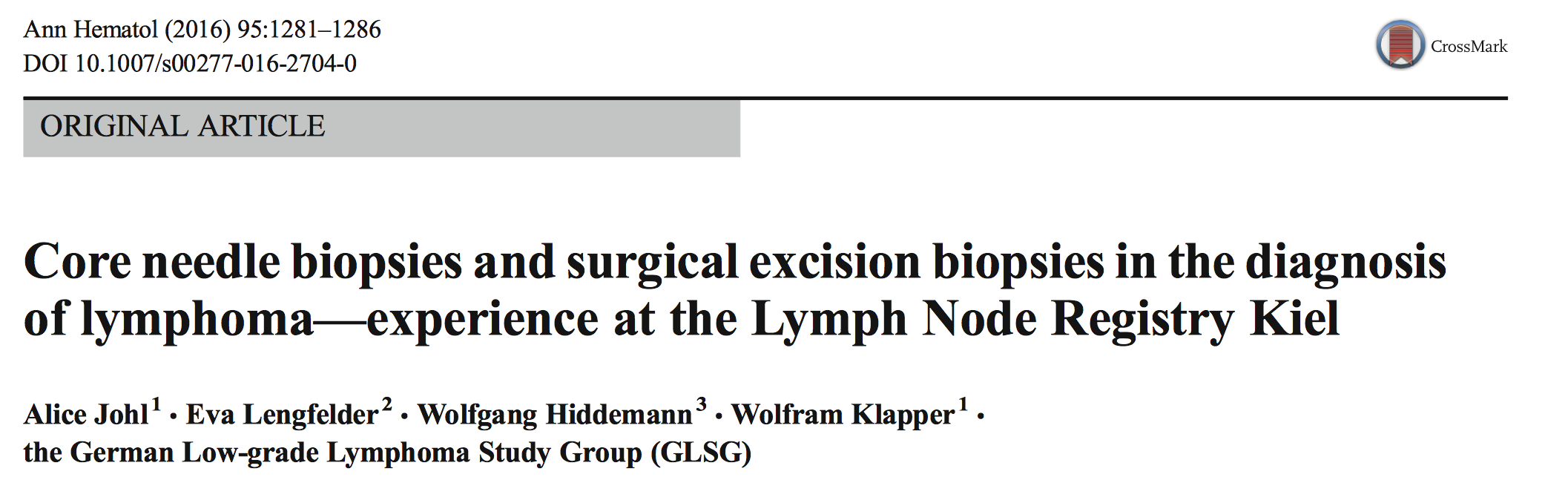 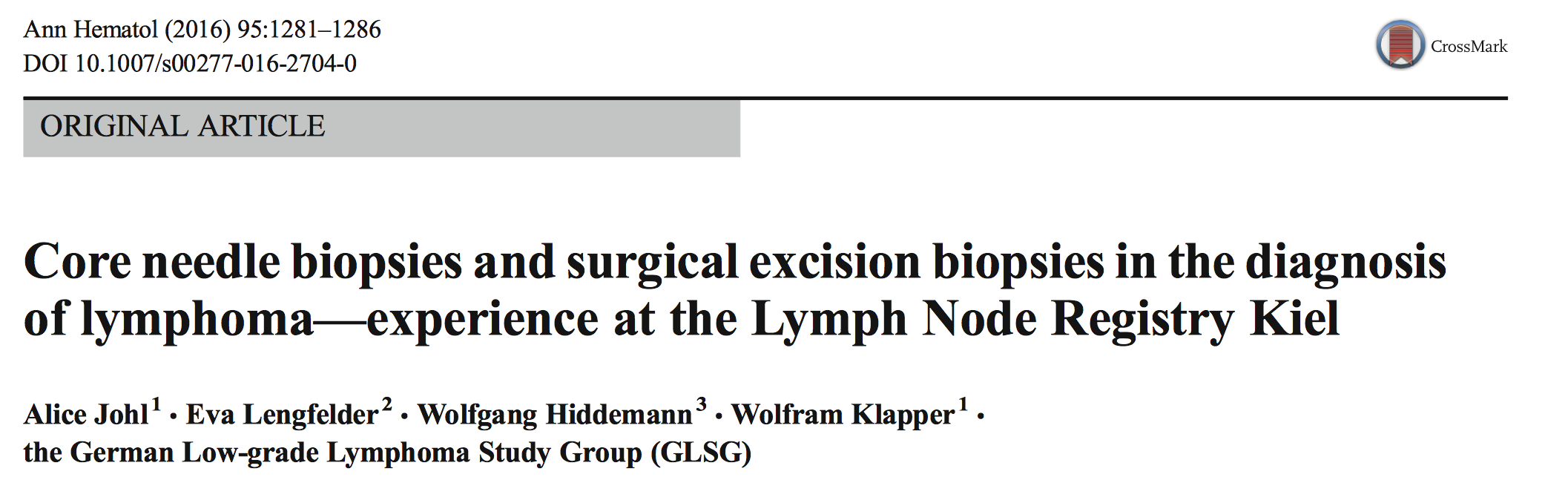 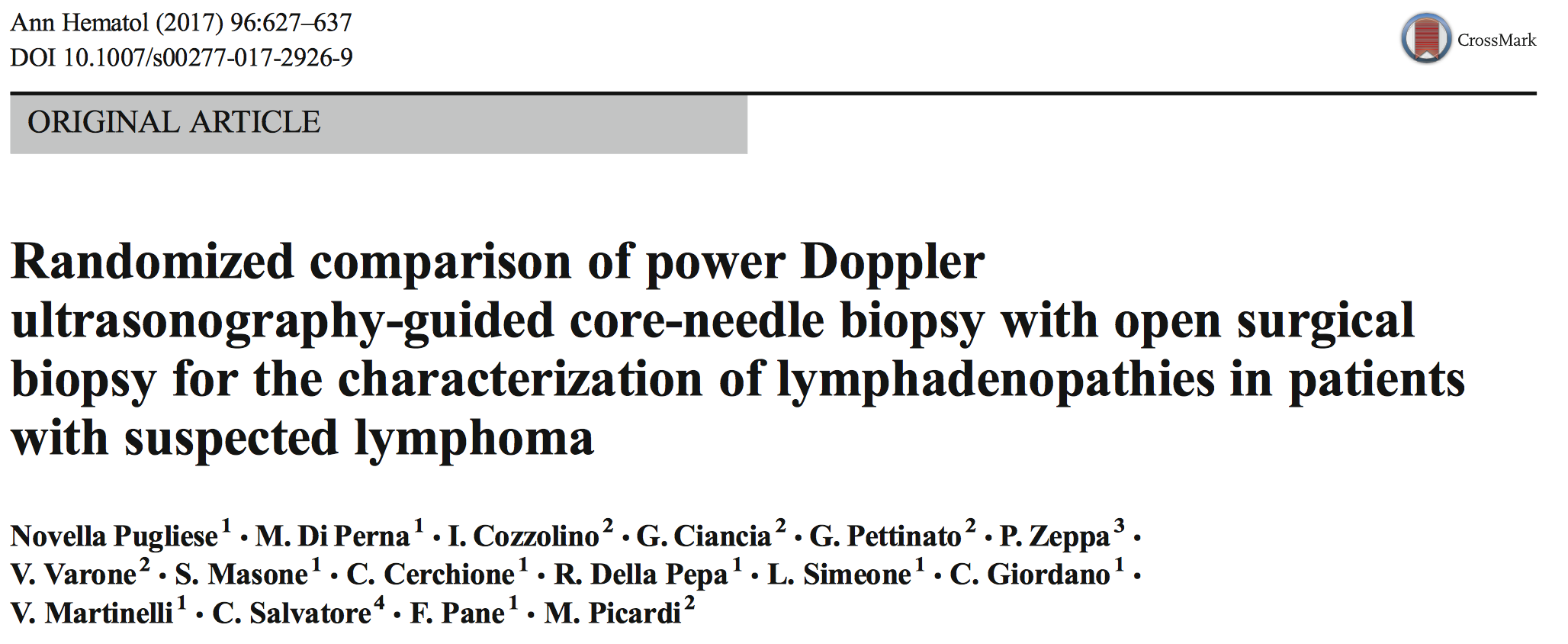 [Speaker Notes: 2% exclusion due to inadequate CNB samples, not included in analysis]
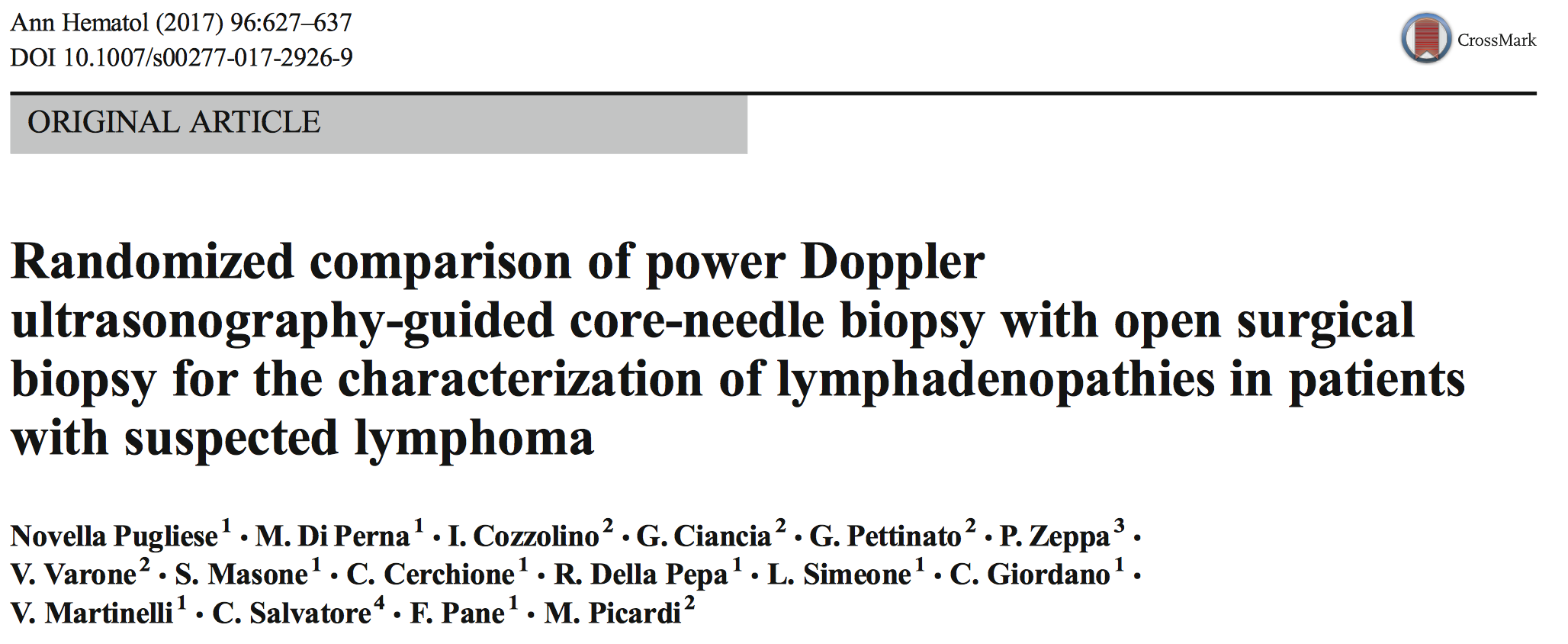 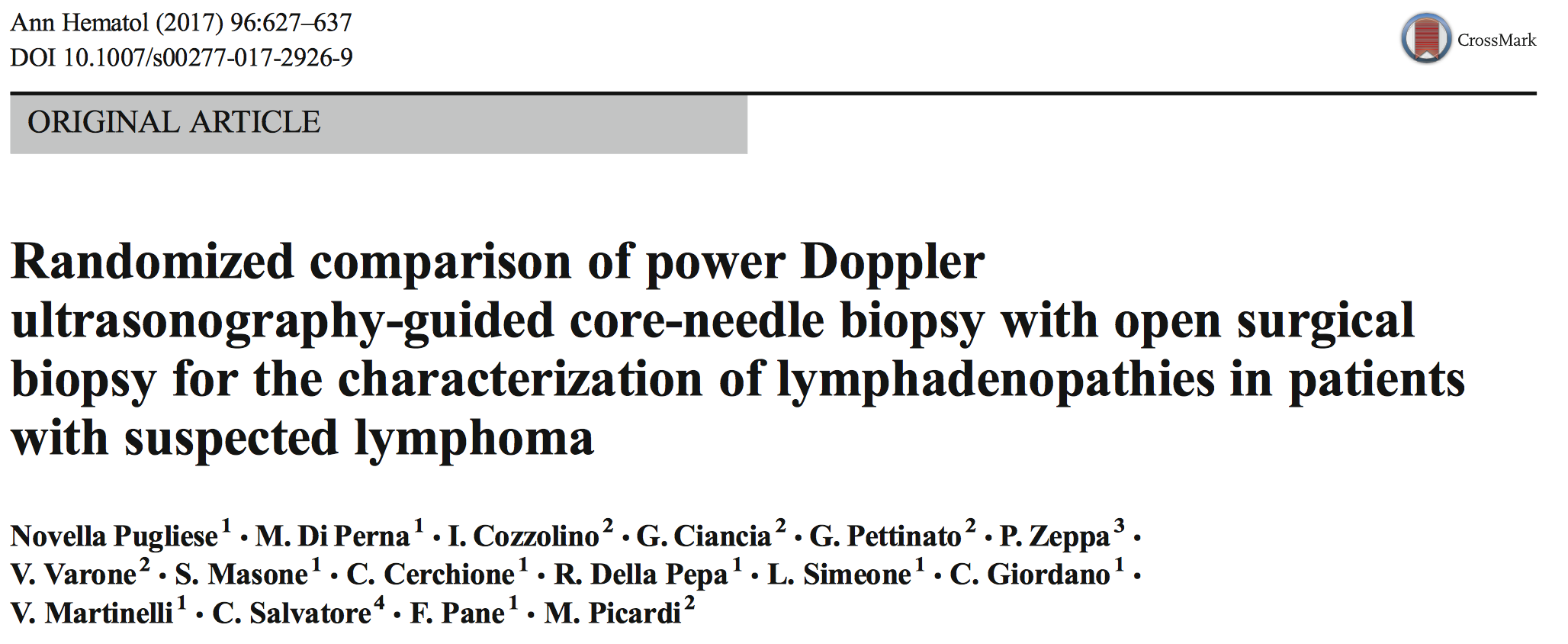 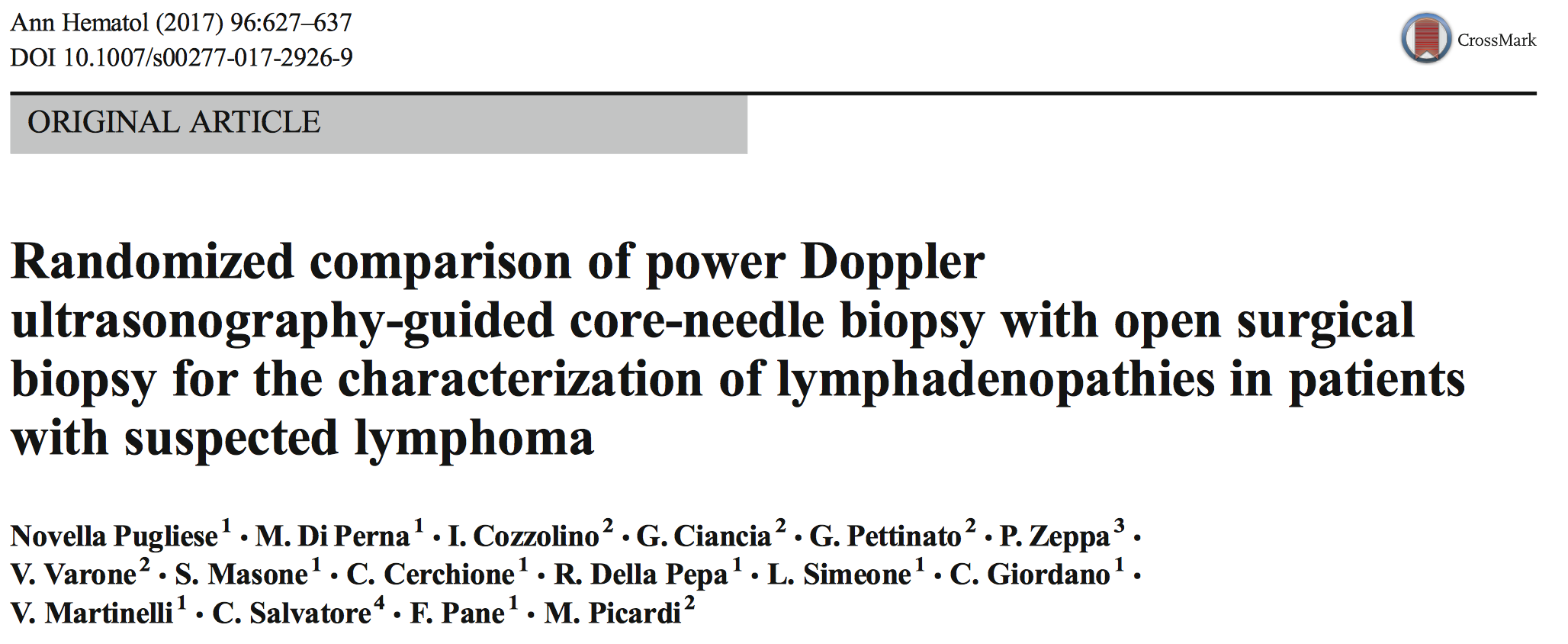 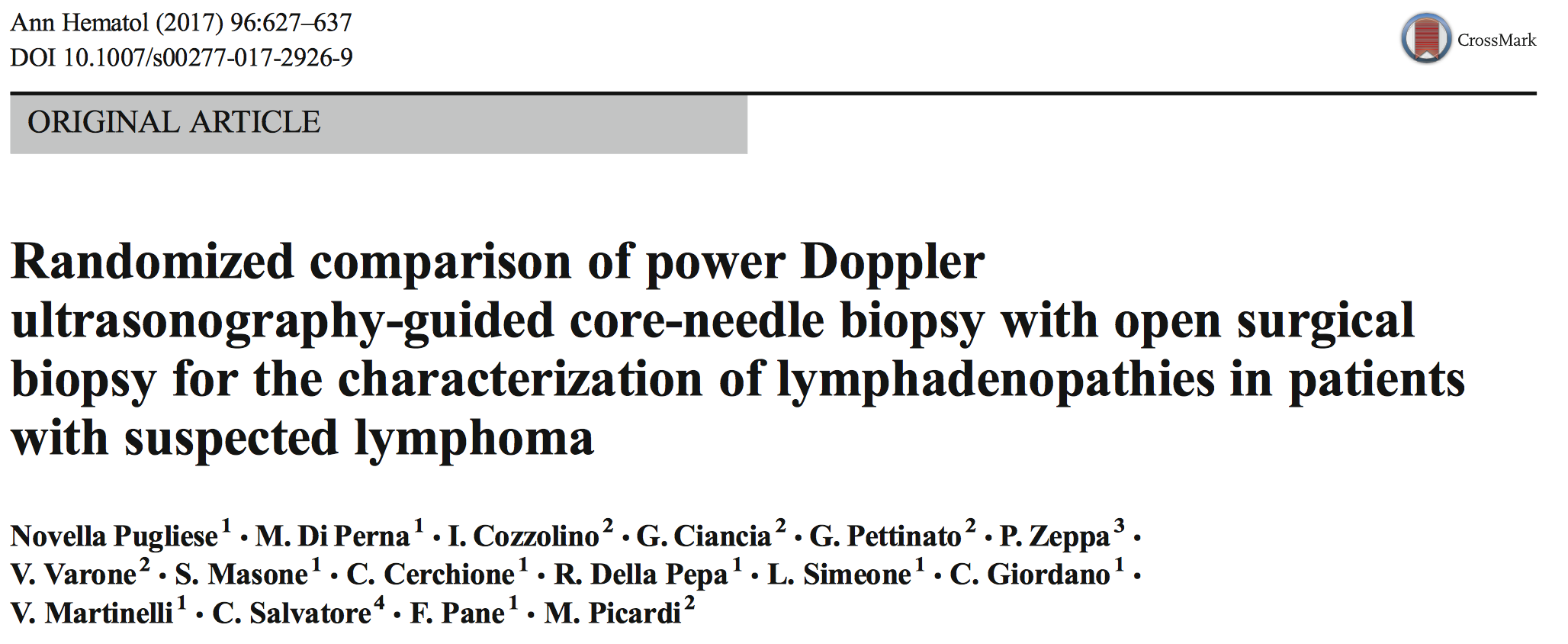 Original publications
* Included in systematic review
Abstract only